Pasture forage types
Sod forming grasses
Kentucky bluegrass, smooth brome, quack grass
Bunch grasses
Orchard grass, big blue stem, meadow fescue
Legumes – nitrogen fixers
Alfalfa, clovers, birdsfoot trefoil

Strive for diverse pastures = soil and animal health, pasture productivity (ability to capture light).
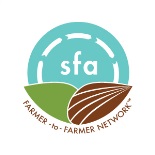 Slide Source: Kent Solberg
Copyright  - Sustainable Farming Association - sfa-mn.org